Chinese II
陈堉杰
Chényùjié

Week 7
洗门风
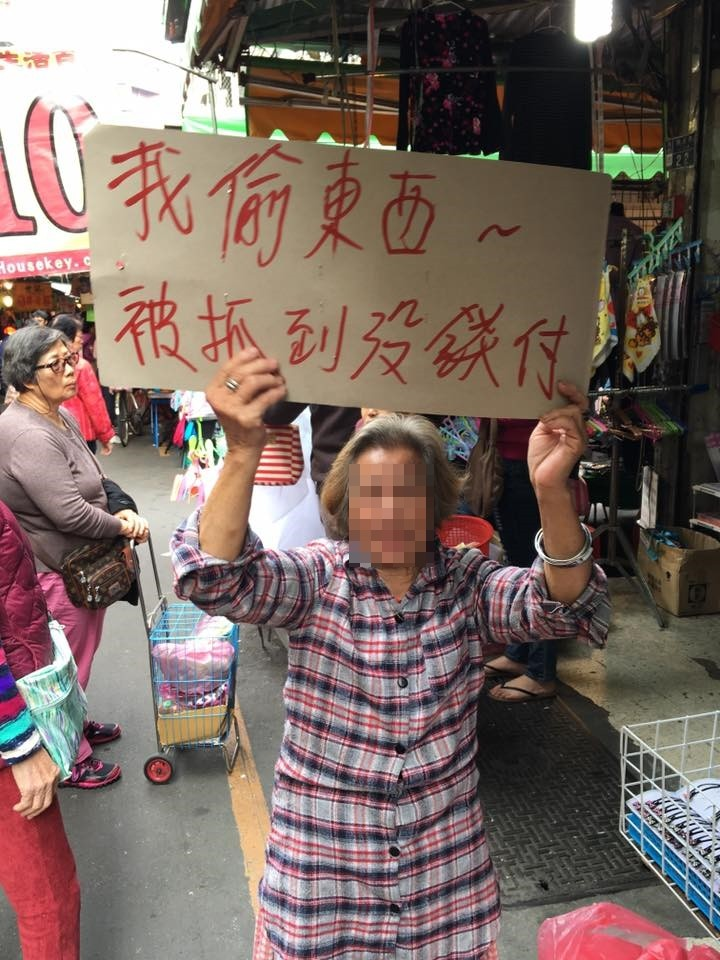 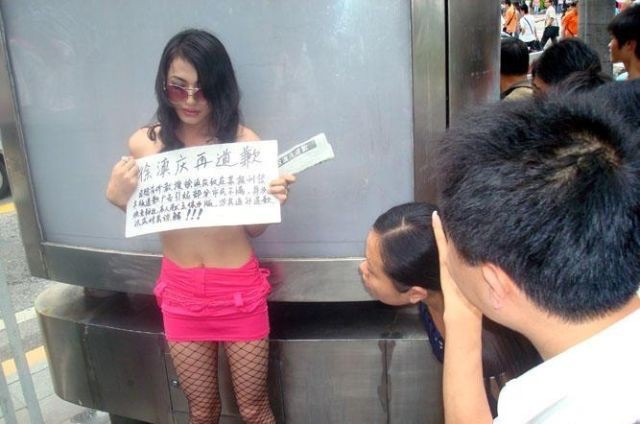 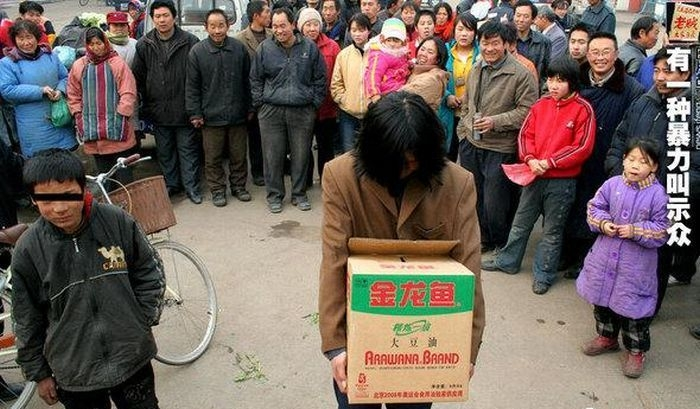 [Speaker Notes: https://zh.wikipedia.org/wiki/%E6%B4%97%E9%96%80%E9%A2%A8]
假装
去年，两位小学六年级的老师哄骗成绩较差的学生假装成弱智学生。

他假装成不在乎的样子，其实他很关心他的孩子。

他假装成电车上的乘客，但他其实是一位警察。

他假装甚么都不知道，等老师再说一次。

他上星期和他女朋友分手了，在路上看见，只能假装没看见。
假装
路上的乞丐看起来很可怜，但他是假装的。

他在台上笑得很开心，看起来不是假装的。

一个厉害的音乐家是假装不了的。

父母对孩子的爱是很自然的，假装不了。
把…推上绝路
两名小学老师哄骗成绩较差的学生假装成弱智学生，并开出证明，把学生推上求学无门的绝路。

因为政府的新政策，把年轻人推上找不到工作的绝路。

他的父母一直希望他成为医生，但是他的梦想是当老师，父母的压力把他推上绝路。

这一次吵架把他们的感情推上绝路。
走上绝路
他没有办法接受和他的女朋友分手，因此走上绝路。

别因为一次考试考不好，就走上绝路！

他的工作没了，老婆也离开他，他差点走上绝路。
承认
几个学生违反了课堂纪律又不敢承认。

他不承认考试作弊，但是他考试的错误和他旁边的同学全部一样。

弟弟没有承认他偷喝爸爸的饮料，所以爸爸更生气了。

不用问其他人了，他已经承认是他偷走了老师的钱。
承认
中国承认捷克的大学学历，所以很多中国人在捷克读大学。

他这次百米赛跑的成绩超过之前的纪录，但是不被承认。

老板和他在外面的女人之间的关系不被其他人承认。

世界上有许多国家不被其他国家承认。
否认
他否认他说过任何关于政府的坏话。

虽然没有强迫大家一定要这么做，但他并不否认这个方法是最有效的。

老师问弟弟有没有有动手打妹妹，他没有否认。

很多人都说明天因为天气的关系放假，但这个消息被政府否认。
明文规定
宪法中明文规定：中华人民共和国公民的人格尊严不受侵犯。

台湾政府明文规定，不让同性恋结婚是不合法的。

学校明文规定，不可以在上课时间使用手机。
强行
男保安强行要求他们摘下帽子，解开衣服，打开包，进行检查。

法律不能强行决定人们的生活方式。

那些人强行进入他的家，把他的东西都抢走了。

这是只有员工才能进入的房间，但他为了看见他的偶像，还是强行进入。
[Speaker Notes: 强制进行]
没比赛不能吃披萨?
[Speaker Notes: https://udn.com/news/story/6898/2874081]